Практика применения законодательства о рекламе 
                                   старший государственный инспектор Управления Федеральной антимонопольной службы по Республике Калмыкия
Дорджиев Б.М.
Статья 33 Антимонопольный орган
Предупреждает, выявляет и пресекает нарушения законодательства о рекламе
Возбуждает и рассматривает дела по признакам нарушения законодательства о рекламе.
2
Антимонопольный орган вправе:
Выдавать предписания рекламодателям, рекламопроизводителям, рекламораспространителям, ФОИВ, ОИ субъекта РФ, органам МСУ предписания;
Обращаться в суд с исками о запрете распространения рекламы, о контррекламе, о признании недействительными актов и разрешений на установку рекламной конструкции;
Применять меры ответственности (КоАП РФ);
Организовывать и проводить проверки
3
По итогам 2016 г.
Возбуждено 6 дел о нарушении законодательства о рекламе
Вынесено 5 решений о ненадлежащей рекламе и 1 решение о прекращении дела
Выдано 2 предписания. Предписания исполнены.
Возбуждено 5 дел об административных правонарушениях. 
Вынесено 5 постановлений о наложении штрафа
4
Статья 3 ФЗ о рекламе


Реклама - информация, распространенная любым способом, в любой форме и с использованием любых средств, адресованная неопределенному кругу лиц и направленная на привлечение внимания к объекту рекламирования, формирование или поддержание интереса к нему и его продвижение на рынке;
5
ч. 7 ст. 5 ФЗ о рекламе
Не допускается реклама, в которой отсутствует часть существенной информации о рекламируемом товаре, об условиях его приобретения или использования, если при этом искажается смысл информации и вводятся в заблуждение потребители рекламы.
6
Статья 7. Не допускается реклама:
Товаров, производство и (или) реализация которых запрещены;
Наркотических средств;
Взрывчатых веществ (кроме пиротехники);
Органов и тканей человека в качестве объектов купли-продажи;
Товаров подлежащих регистрации, сертификации, лицензированию в отсутствие таких регистрации, сертификации, лицензий…;
Табака, табачной продукции, табачных изделий и т.д.
Медицинских услуг по искусственному прерыванию беременности.
7
Статья 18
По сетям электросвязи только при условии предварительного согласия абонента или адресата на получение рекламы.
8
Статья 21. реклама алкогольной продукции
Реклама алкоголя (более 5%) 
    только в стационарных торговых объектах.(ч. 2.1 ст. 21)
Допускается реклама пива во время трансляции спортивных соревнований (ч. 7 ст. 21)
Допускается реклама вина, произведенных в РФ из выращенного в РФ винограда в теле- радио- программах с 23 до 7 часов. (ч.8 ст. 21)
В каждом случае – предупреждение о вреде (10%) (ч. 3 ст. 21)
9
Реклама алкоголя НЕ должна размещаться:
На первой и последней полосах газет и 
     страницах журналов;
В предназначенных для несовершеннолетних печатных, аудио- и видеопродукции;
В теле- радиопрограммах (исключение ч. 7 и 8 ст. 21)
На всех транспортных средствах
С использованием рекламных конструкций
В детских, образовательных, медицинских и т.д. и на расстоянии ближе 100 метров от них;
В физкультурно-оздоровительных, спортивных сооружениях и на расстоянии ближе 100 м. (искл. ч. 6)
В сети Интернет
10
Реклама товаров при дистанционном способе их продажи
наименование, место нахождения и государственный регистрационный номер записи о создании юридического лица
фамилия, имя, отчество, основной государственный регистрационный номер записи о государственной регистрации физического лица в качестве индивидуального предпринимателя
11
Указан только адрес, отсутствует информация о создании юридического лица или ИП
Отсутствует предупреждение о вреде чрезмерного употребления
12
Статья 28. Реклама финансовых услуг
Реклама финансовых услуг
   должна содержать наименование или имя лица, оказывающего эти услуги
Не должна:
Содержать гарантии или обещания в будущем эффективности деятельности (доходности вложений)
Умалчивать об иных условиях оказания соответствующих услуг, влияющих на сумму доходов или расходов, если сообщается одно из таких условий
13
Реклама участия в долевом строительстве должна содержать
Сведения о месте размещения проектной декларации
Фирменное наименование или коммерческое обозначение застройщика
Коммерческое обозначение объекта капитального строительства (может содержать)
Если коммерческое обозначение указано в проектной документации
14
Реклама участия в долевом строительстве не допускается:
До выдачи разрешения на строительство
Государственной регистрации прав на земельный участок
Получения заключения уполномоченного на осуществление государственного контроля в области долевого строительства МКД органа власти субъекта РФ
15
16
17
БЛАГОДАРЮ ЗА ВНИМАНИЕ!
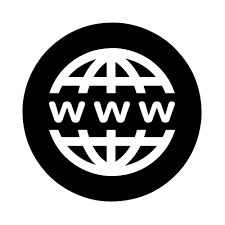 kalmykia.fas.gov.ru
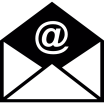 to08@fas.gov.ru
instagram.com/ufas_08
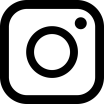 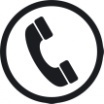 4–13 -31
18